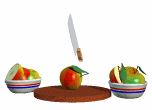 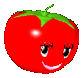 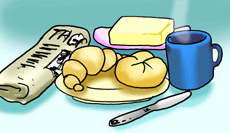 Starostlivosť o zdravie
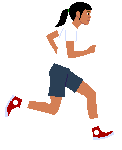 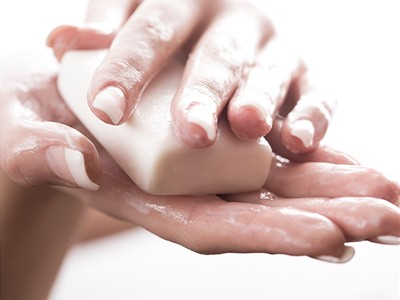 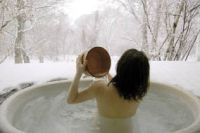 Pre zdravý vývin človeka je dôležitá správna výživa, dostatok pohybu a otužovanie,
hygiena, striedane práce a oddychu, ochrana pred úrazmi.
Potrava má obsahovať: čerstvé ovocie, zeleninu, obilniny, ryby, mliečne výrobky, mäso, v malom množstve aj cukry.
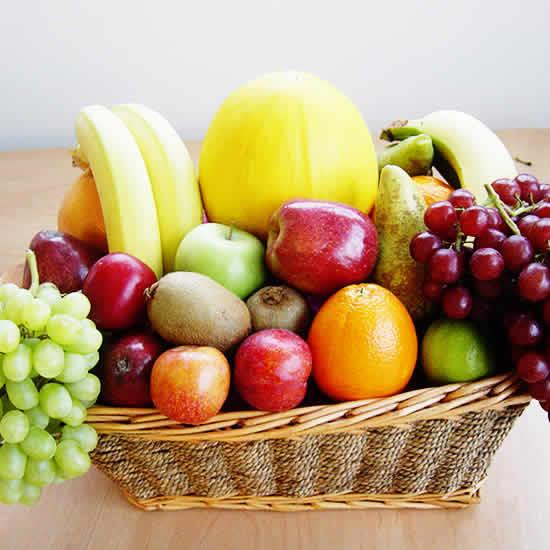 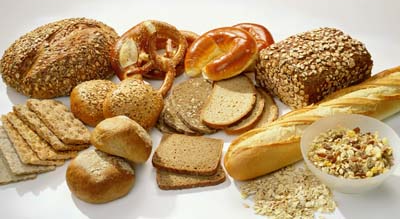 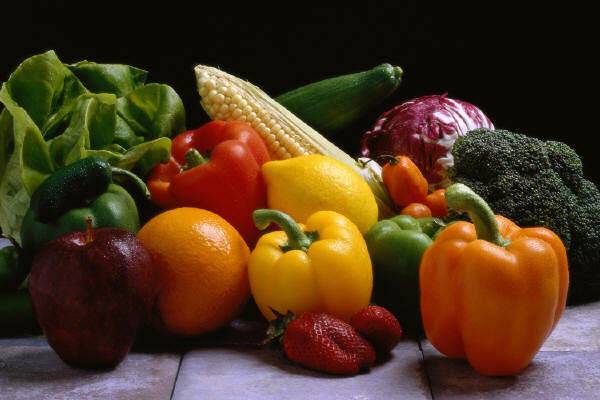 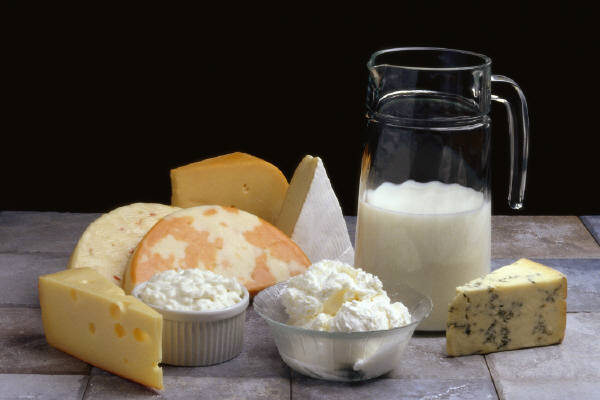 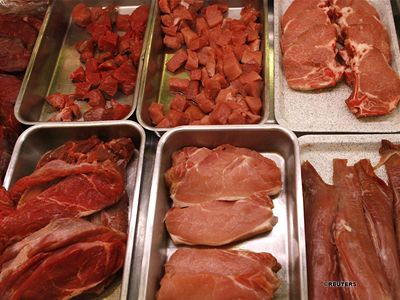 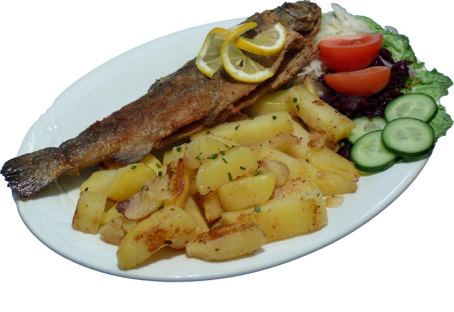 Dôležité sú aj vitamíny.
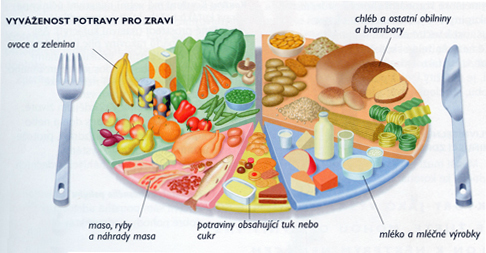 Raňajky
Pomenujte potravu, ktorú jeme na raňajky.
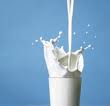 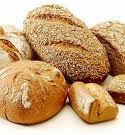 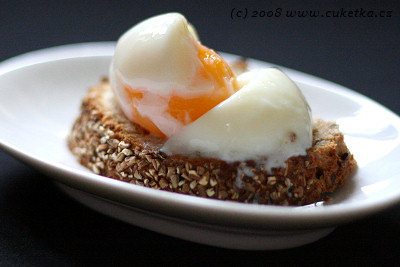 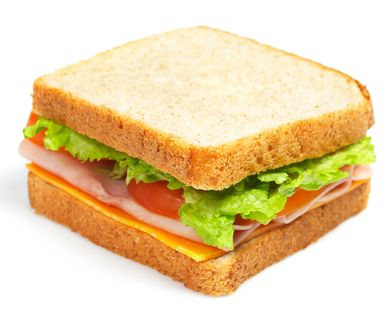 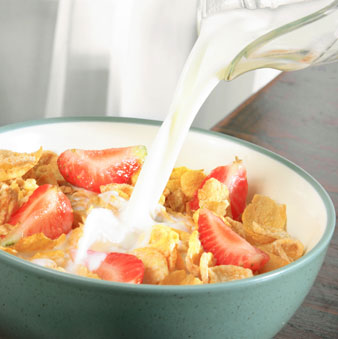 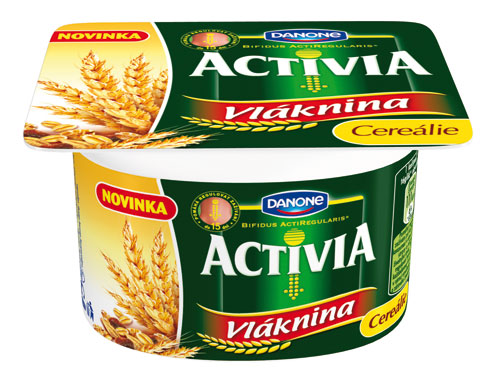 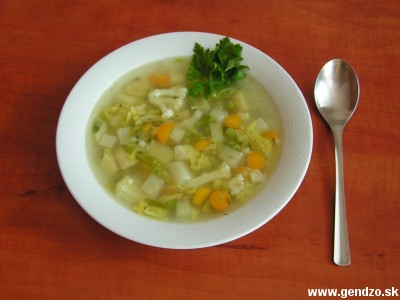 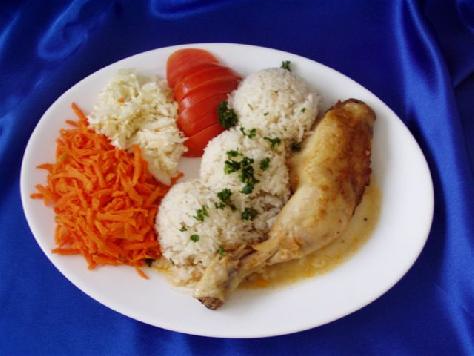 Obed
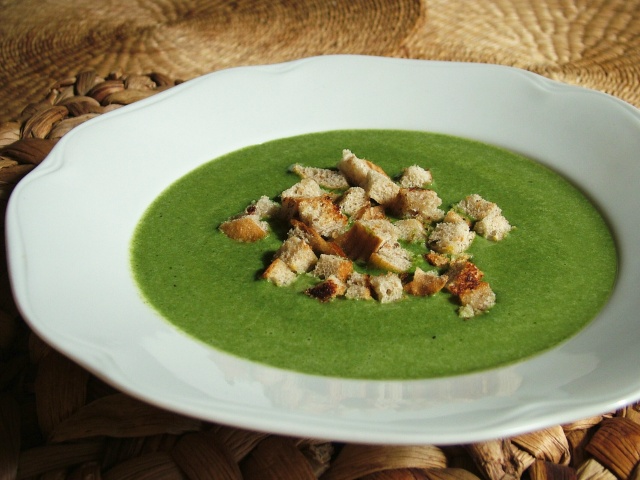 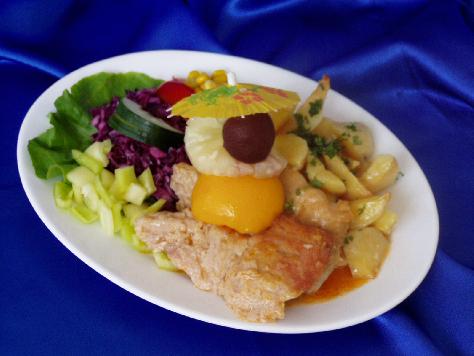 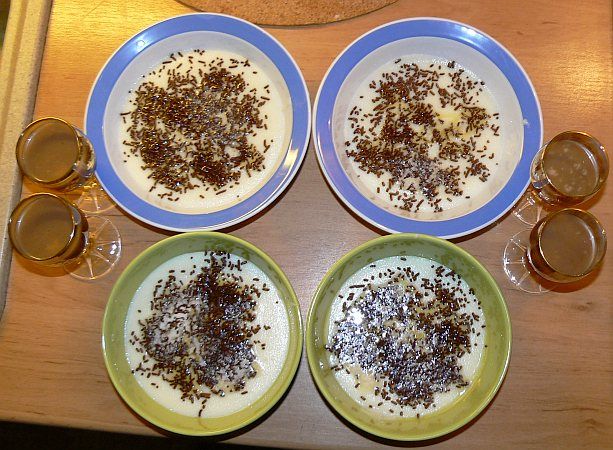 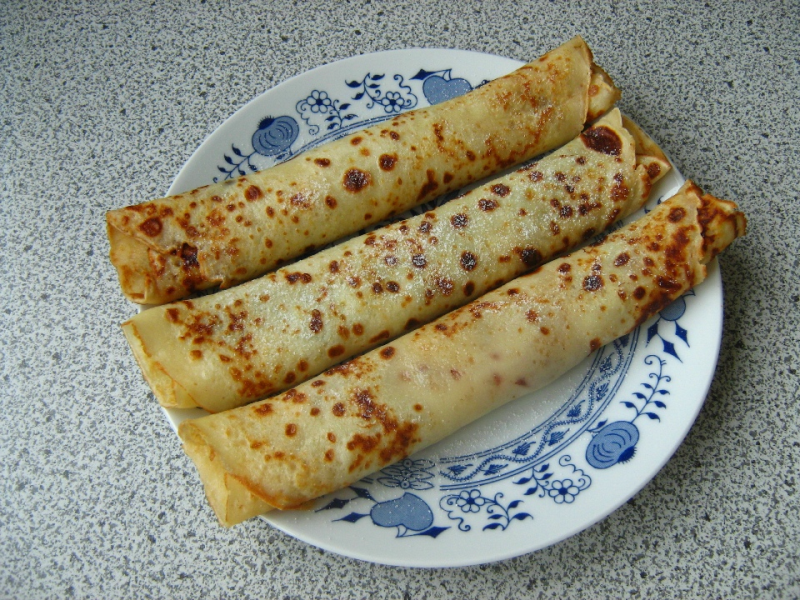 Večera
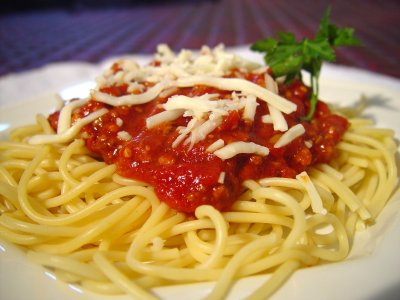 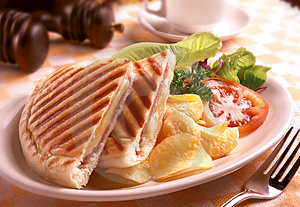 Medzi hlavnými jedlami jeme ovocie.